Teoremi Booleove algebre
Teoremi Booleove algebre
2
Tautologija - složeni logički izraz koji je istinit za sve interpretacije 
 Kontradikcija - izraz koji je uvijek lažan
 Ekvivalentni izrazi - izrazi koji imaju istu istinitosnu vrijednost za svaku interpretaciju
 Pojednostavljivanje (minimizacija) – primjenom teorema Booleove algebre
Teoremi Booleove algebre
Teoremi Booleove algebre
3
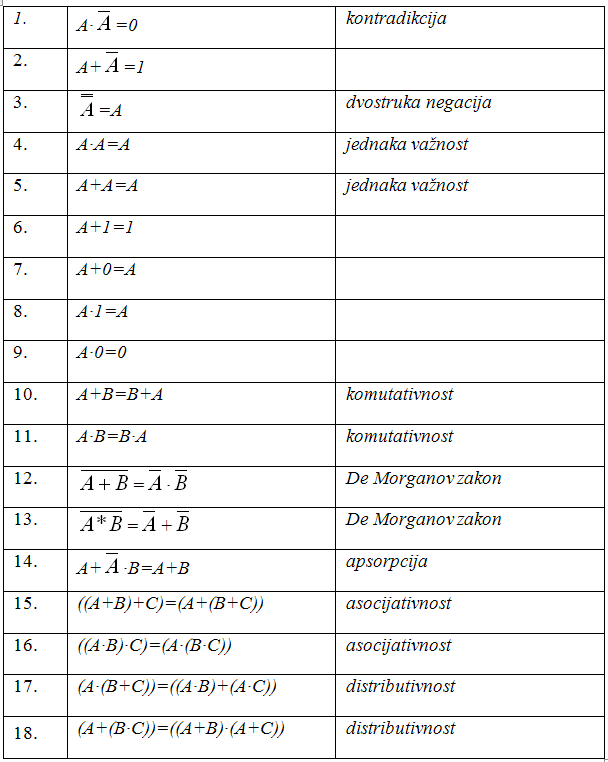 Teoremi Booleove algebre
Zadatak
4
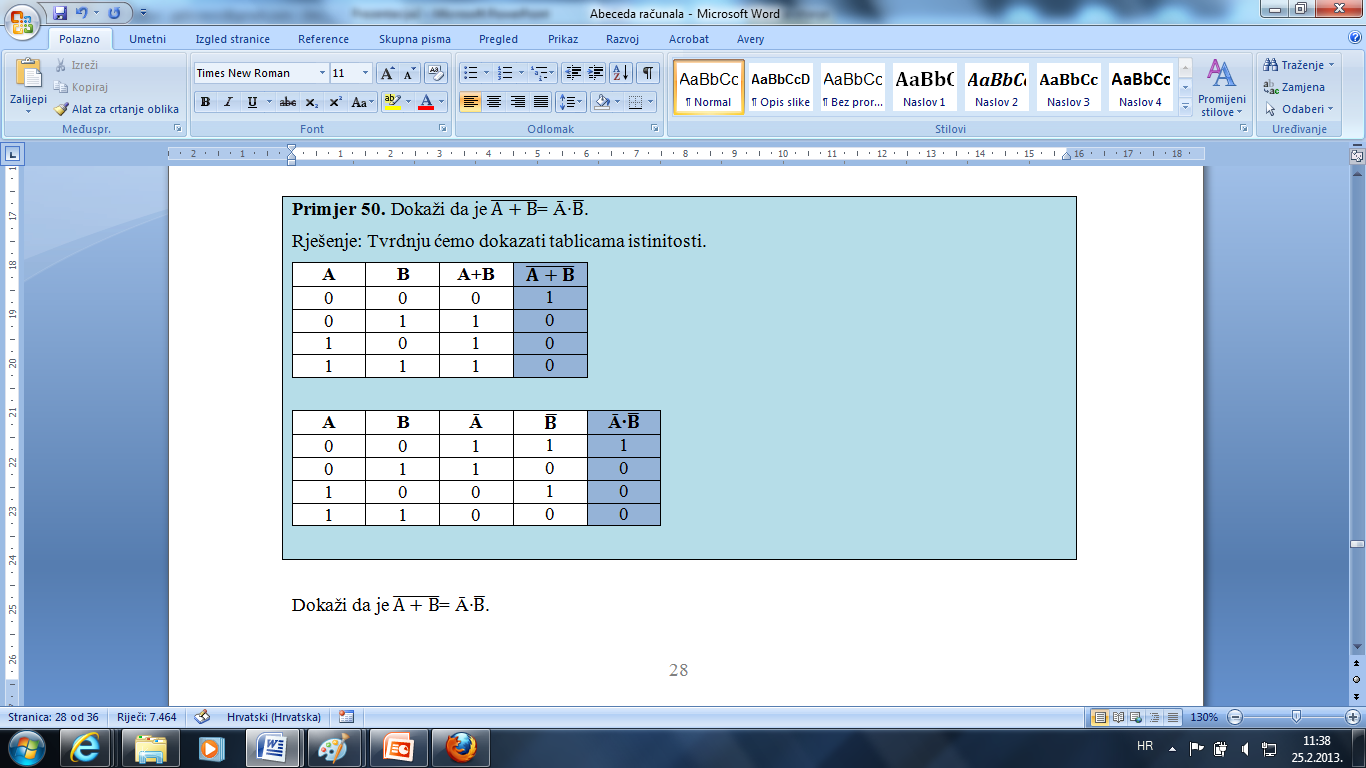 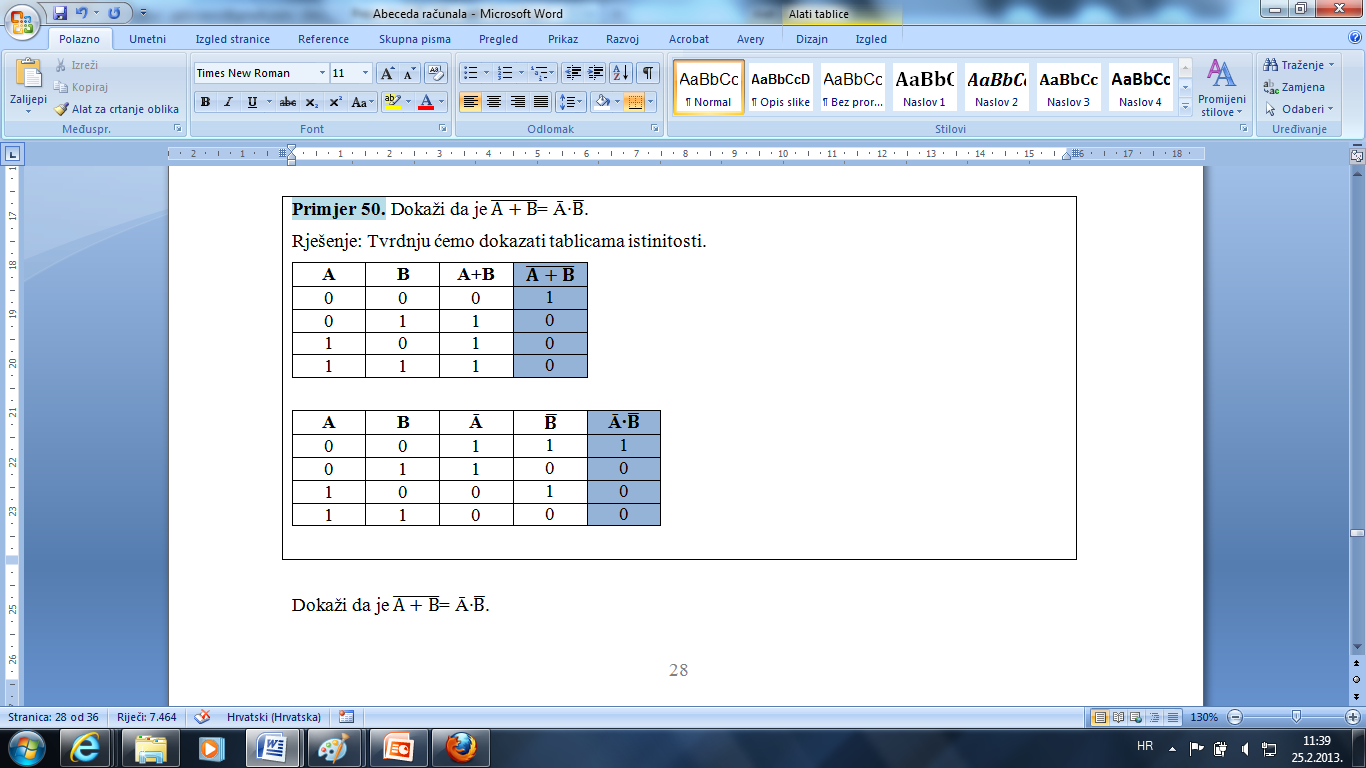 Tvrdnju ćemo dokazati tablicama istinitosti.
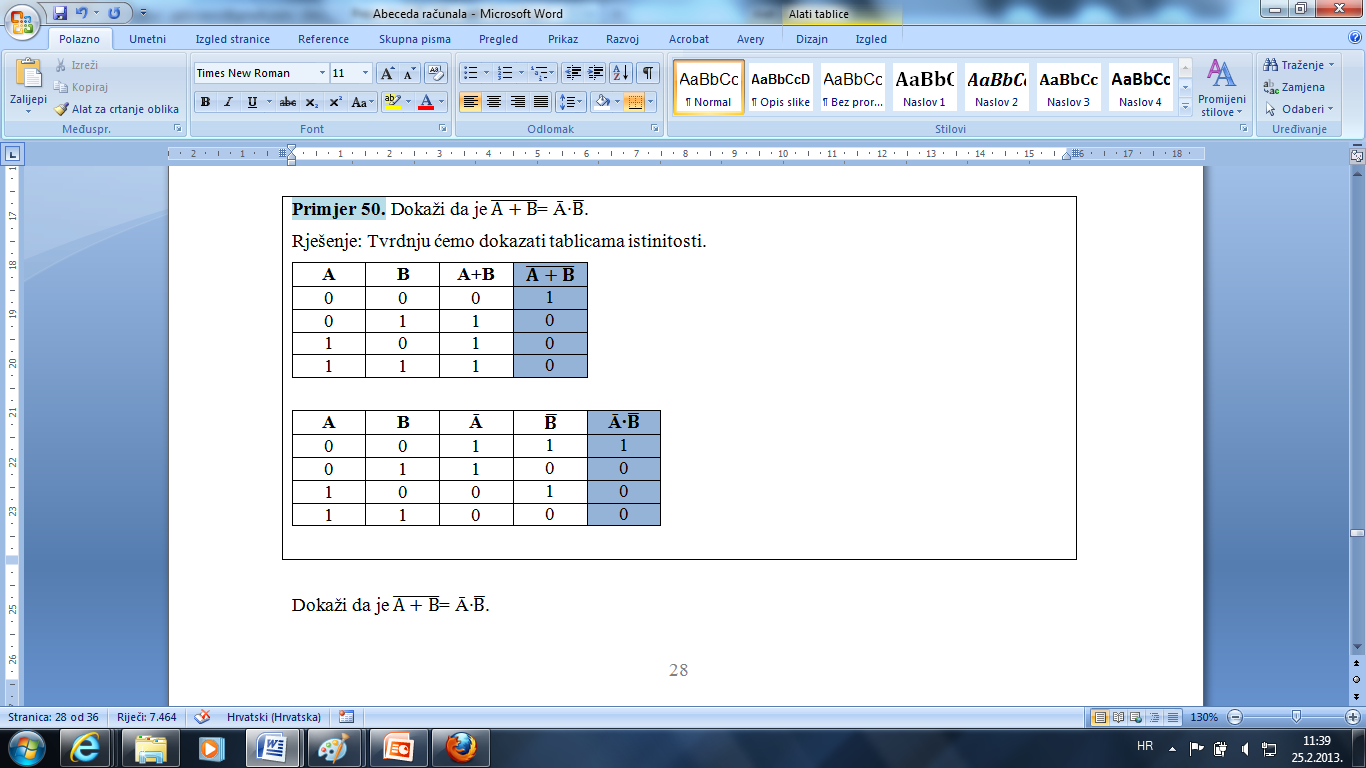 Zadatak
5
Pojednostavi složeni logički izraz

 Rješenje
Primjena teorema Booleove algebre
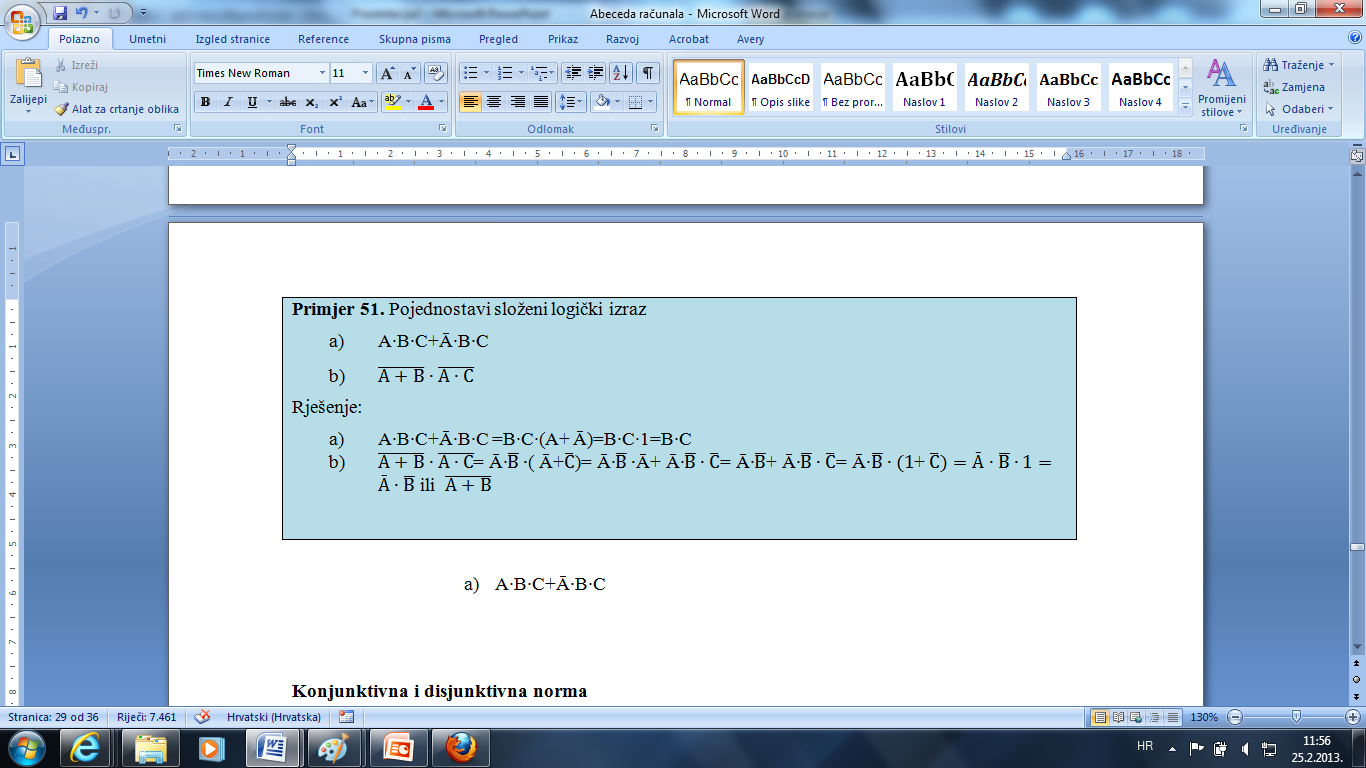 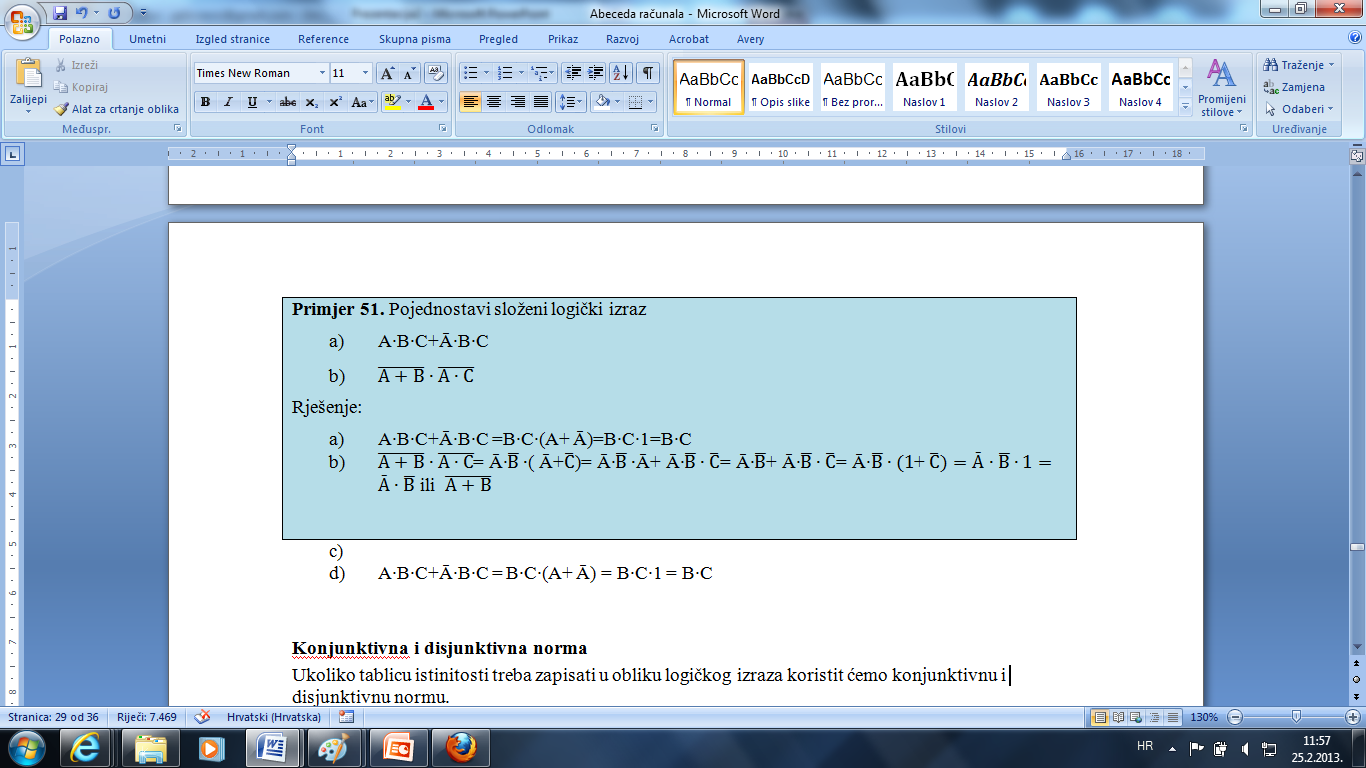 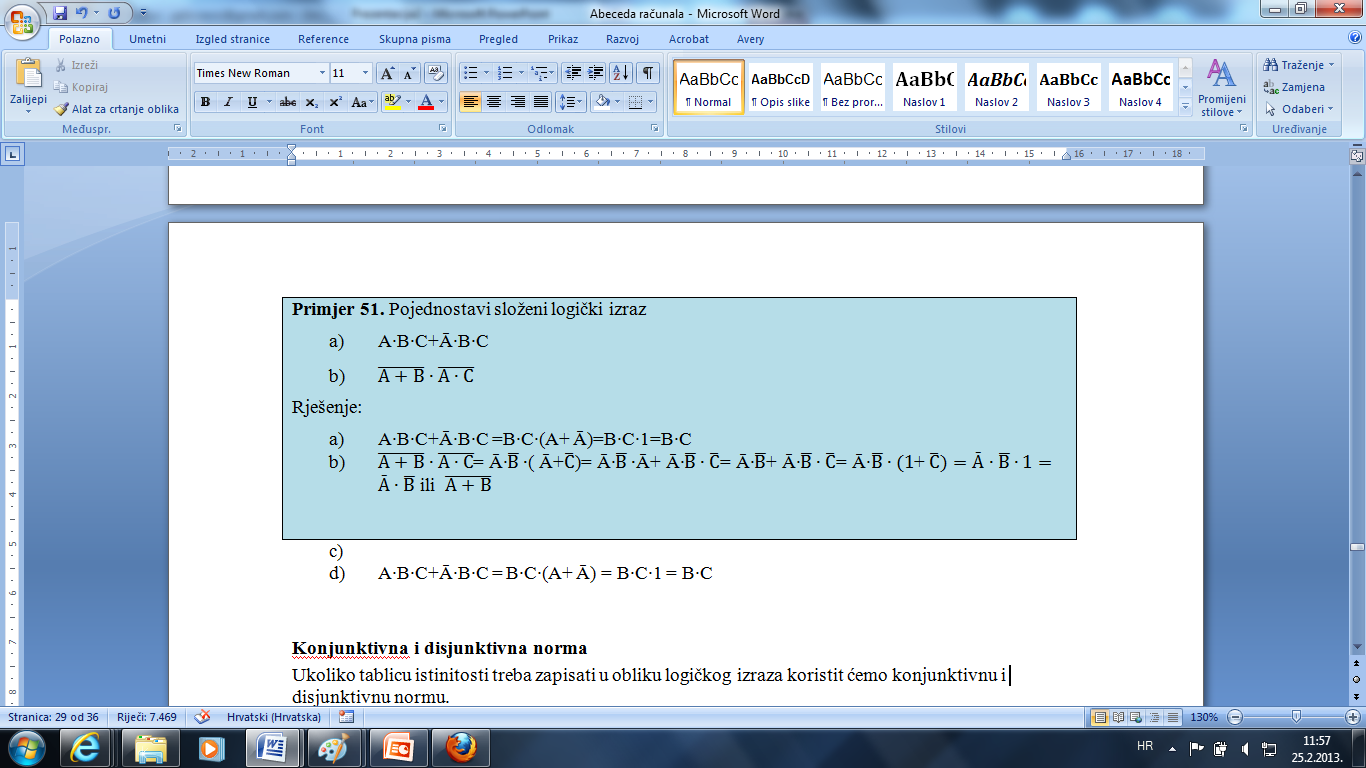 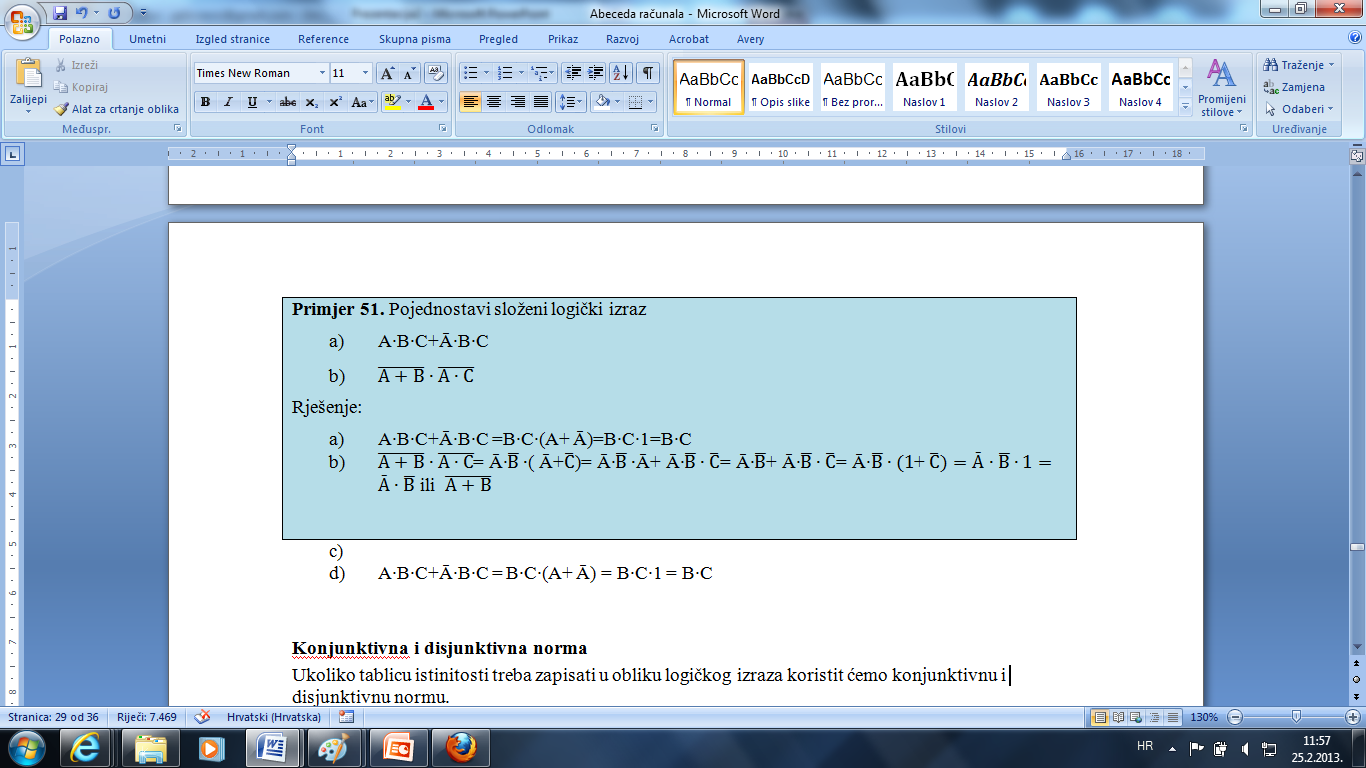 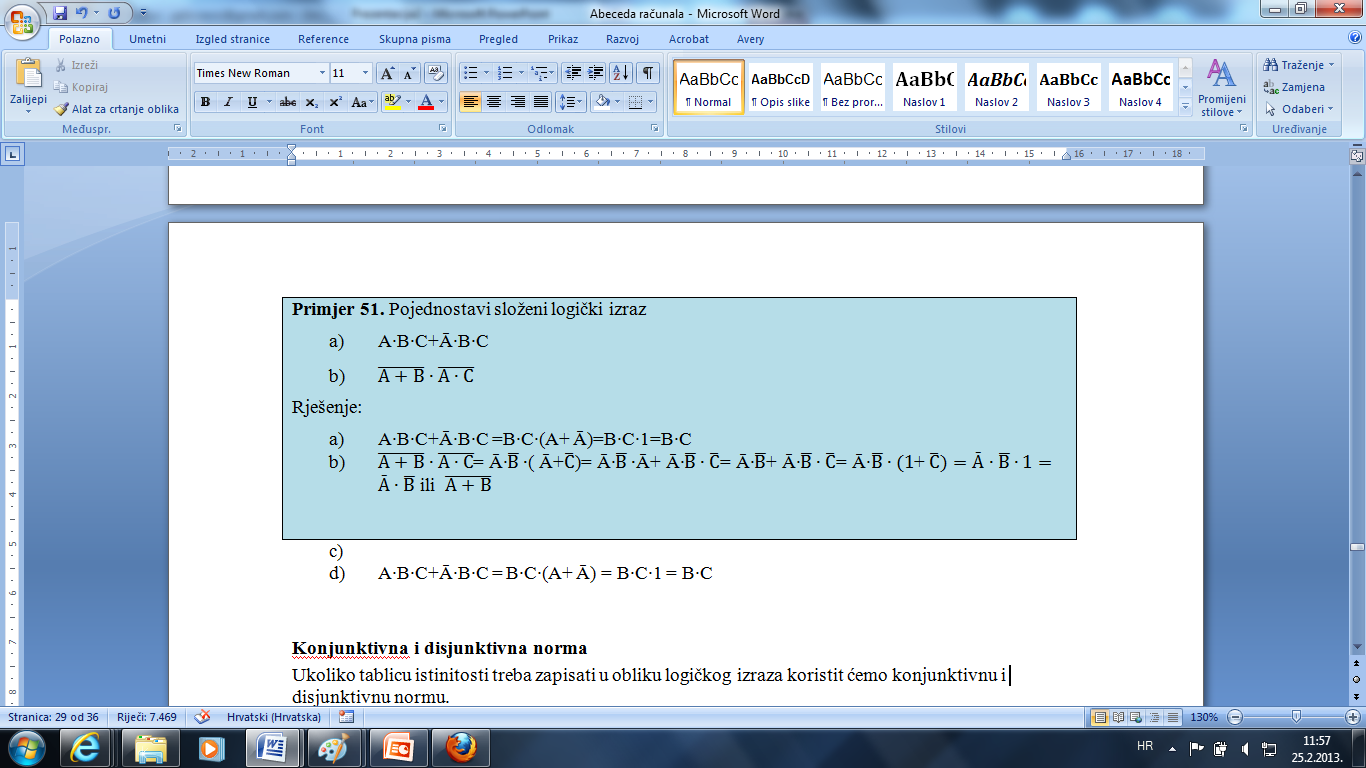 Konjunktivna i disjunktivna norma
6
Ako tablicu istinitosti treba zapisati u obliku logičkog izraza, koristit ćemo konjunktivnu i disjunktivnu normu.
Logički izraz napisan prema tablici istinitosti
Konjunktivna norma
7
Konjunktivnu normu koristimo kada u rezultatima imamo manje nula.
Konjunktivna norma
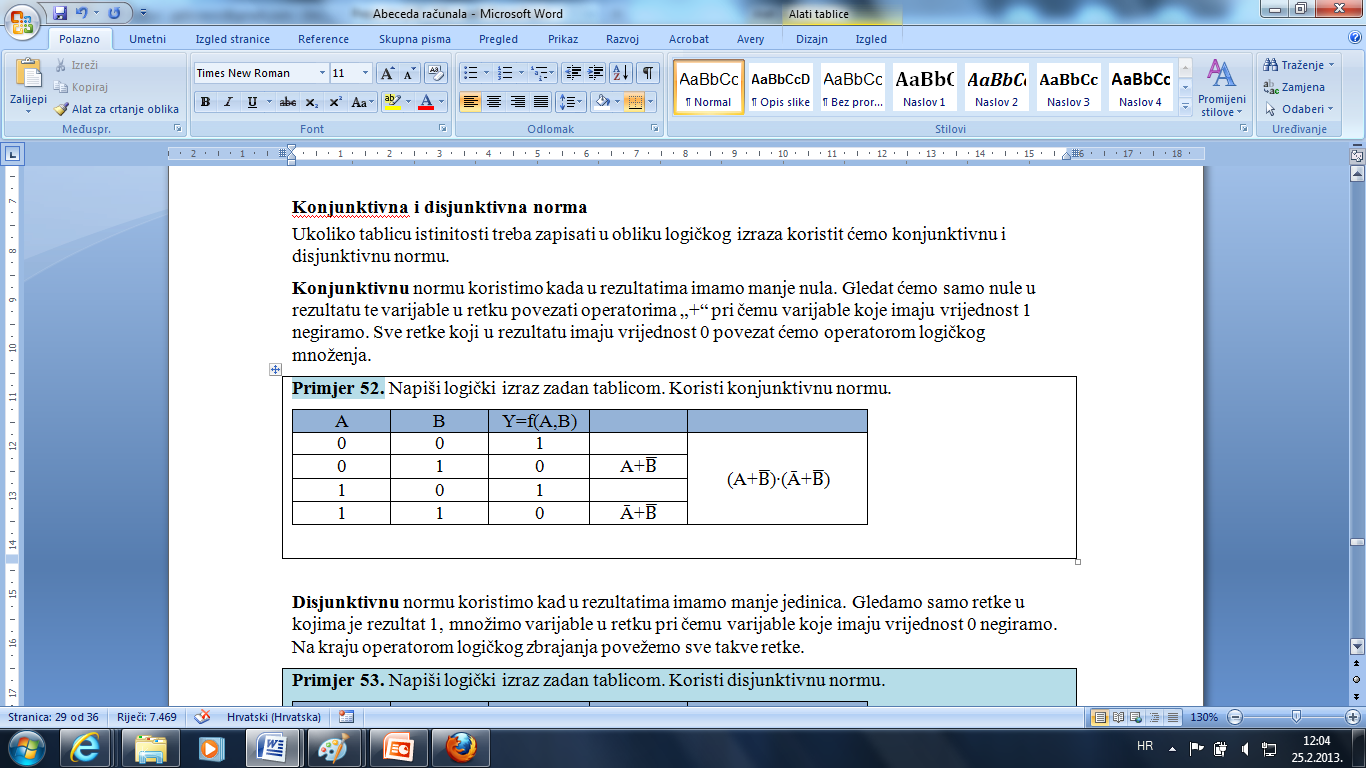 Sve retke povezujemo s ·
Gledamo 0 u rezultatu
varijable koje imaju vrijednost 1 negiramo
Povezujemo znakom +
Disjunktivna norma
8
Disjunktivnu normu koristimo kad u rezultatima imamo manje jedinica.
Disjunktivna norma
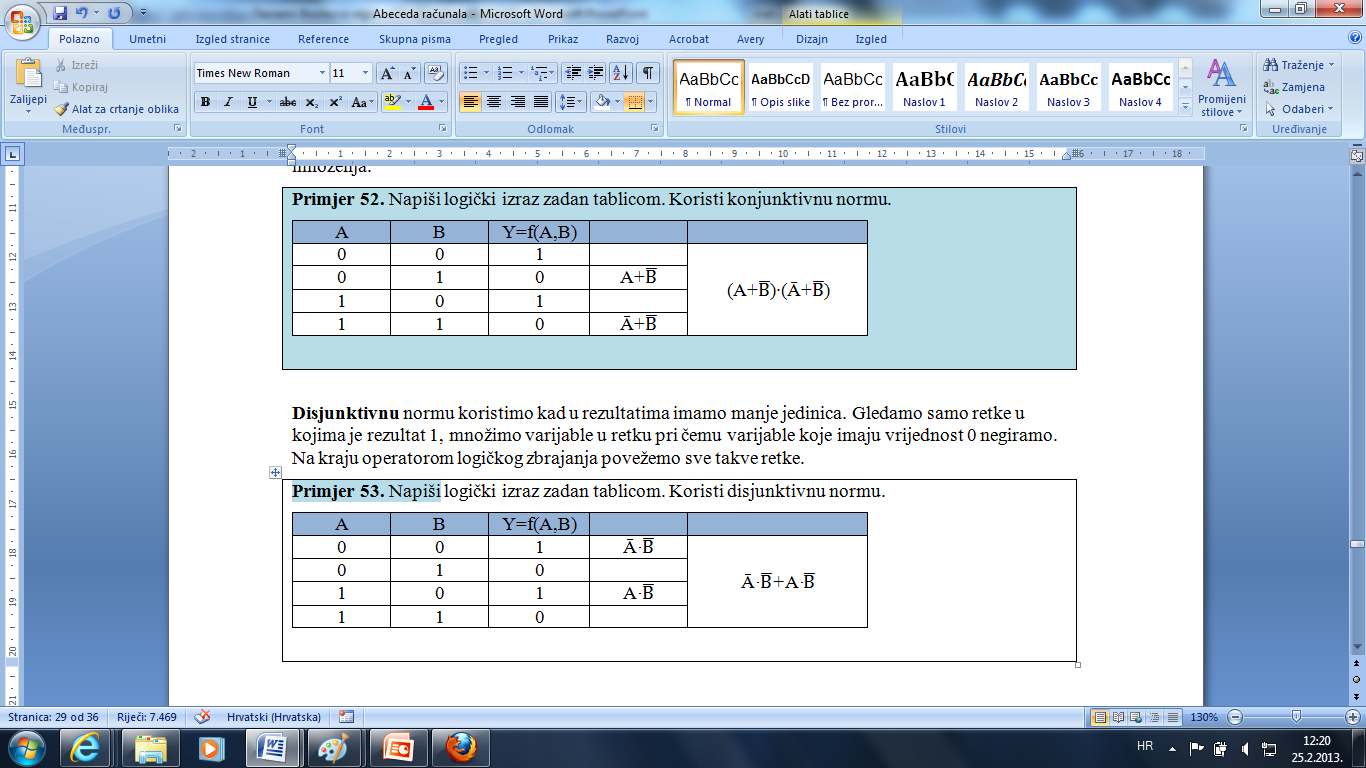 Sve retke povezujemo s +
Gledamo 1 u rezultatu
varijable koje imaju vrijednost 0 negiramo
Povezujemo znakom ·
Što smo naučili?
9
Što je tautologija?
Što je kontradikcija?
Kad su izrazi ekvivalentni?
Kad koristimo konjunktivnu normu?
Kad koristimo disjunktivnu normu?
Ponovimo:
Zadaci za vježbu (dvoklikom otvori datoteku):